1st Online English Class         第一堂英語線上課程
110.06.30-07.01 
Grade 1
★ 以下有3個任務，請小朋友在英語課堂前，先預習與練習喔~
1. 可重複觀看與練習發音以下影片
Alphabet Song with Two Words for Each Letter
https://www.youtube.com/watch?app=desktop&v=tKsIi1MH4lw&t=131s



Learn English ABC Song
https://www.youtube.com/watch?v=eUm7BAV3fBs
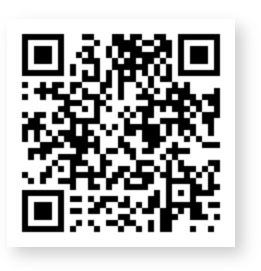 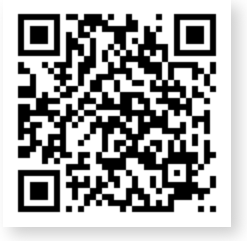 2. 練習隨機點讀 a – z 字母名稱與發音
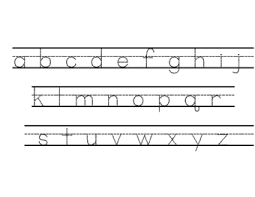 3
  2
F1
B
3
  2
F1
B
3
  2
F1
B
3. 練習隨機點讀 a – z 字母名稱與發音
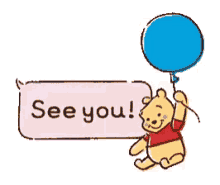 ★ 我們6/30、7/1課堂上見喔～
（提早5分鐘進入各班Meet即可，不用太早進入喔！）
★ 事先準備好深色彩色筆、A4紙張
（白板筆與白板也很棒喔！）
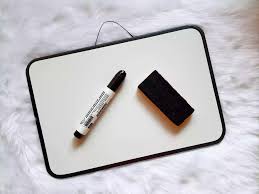